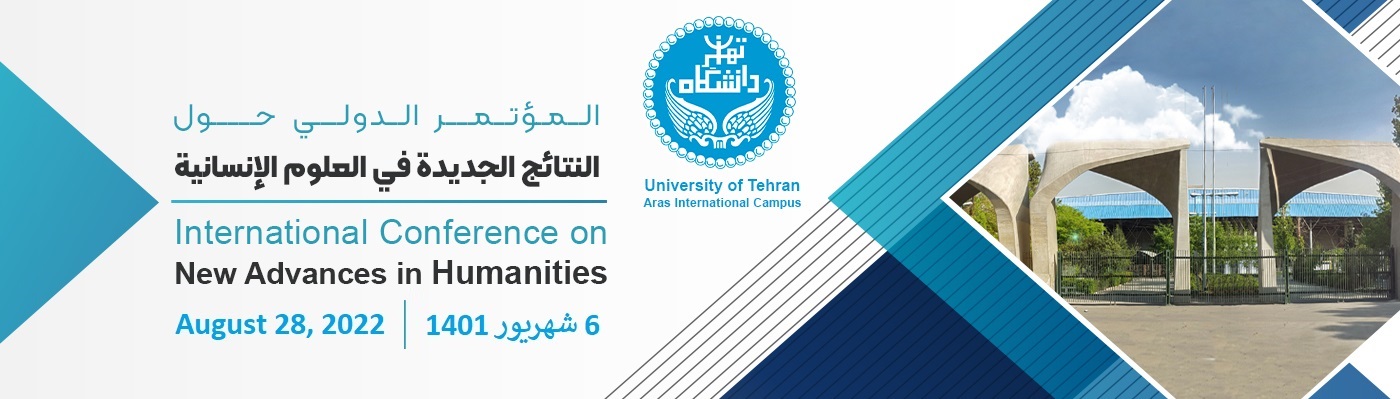 هنا يكتب عنوان البحث (Times New Roman bold 22 pt)
المؤلف الاول، المؤلف الثاني، المؤلف الثالث (Times New Roman bold 16 pt)

1عنوان المؤلف الاول ؛ 2 عنوان المؤلف الثاني (Times New Roman 14 pt)
Abstract / الخلاصة
Discussion / المناقشة
……………………………………………………………………………………………………………………………………………………………………………………………………………………………………………………………………………………………………………………………………………………………………………………………………………………………..


 

…
…..
……………………………………………………………………………………………………………………………………………………………………………………………………………………………………………………………………………………………………………………………………………………………………………………………………………………………..


……………………………………………………………………………………………………………………………………………………………………………………………………………………………………………………………………………………………………………………………………………………………………………………………………………………………..


……………………………………………………………………………………………………………………………………………………………………………………………………………………………………………………………………………………………………………………………………………………………………………………………………………………………..
Introduction / المقدمة
……………………………………………………………………………………………………………………………………………………………………………………………………………………………………………………………………………………………………………………………………………………………………………………………………………………………..


…………………………………………………………………………………………………………………………………………………………………………………………………………………………………………………………………………………………………………………………………………………………………………………………………………………………….. 



…
References
مصـــــادر